My school
My name is Yegor. I am twelve. I am kind, shy, responsible can keep secrets, cute
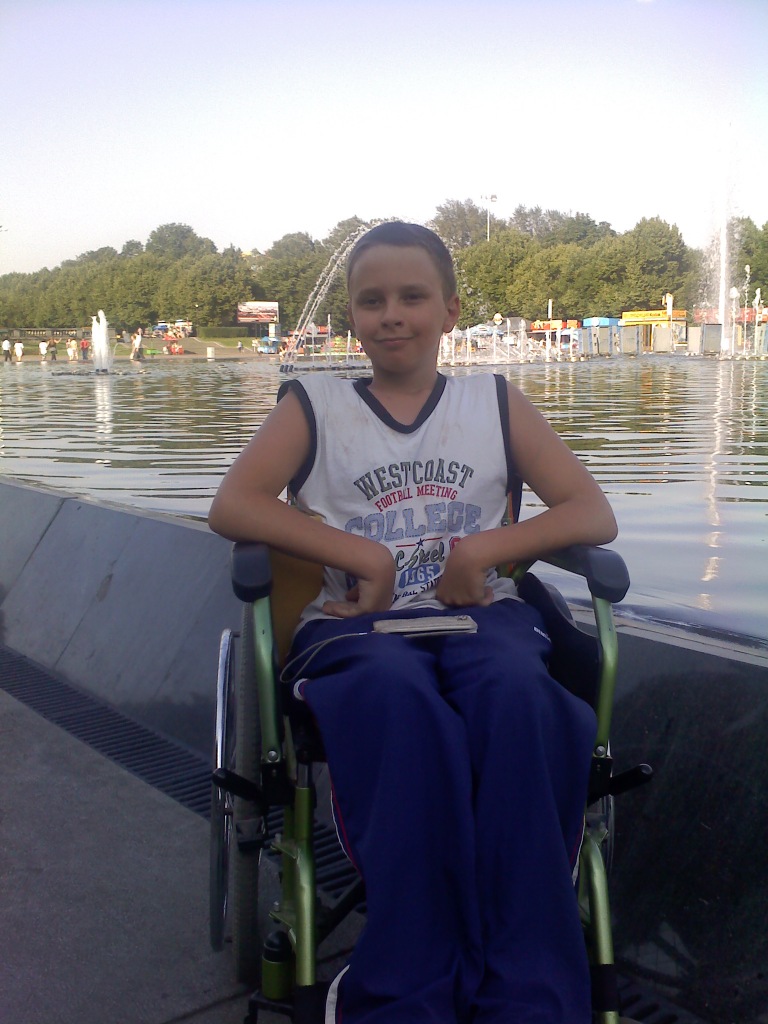 It’s my classroom
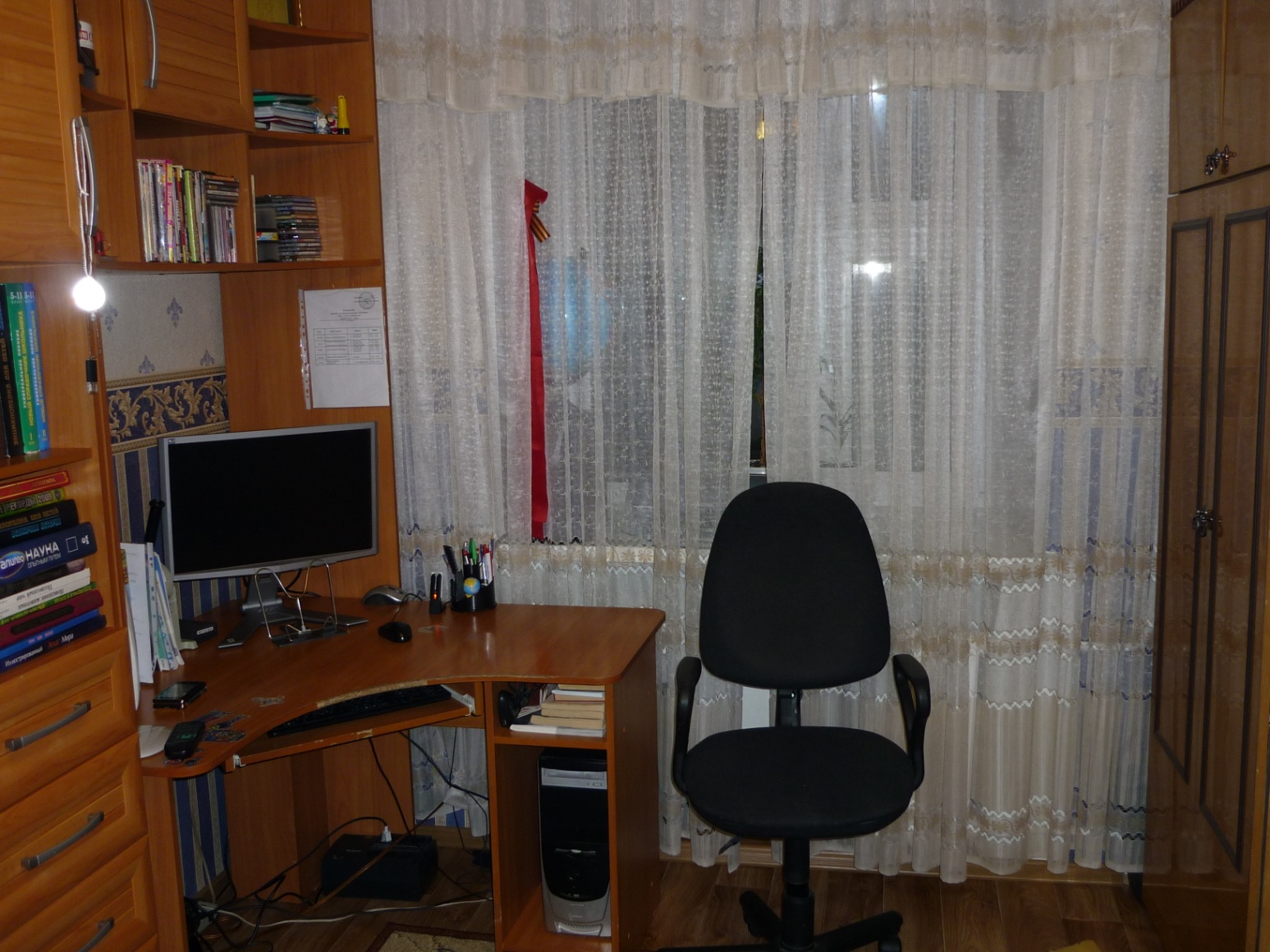 School subjects we study
Russian language
Maths
Nature
Literature
History
English language
My favorite subjects
History




Maths
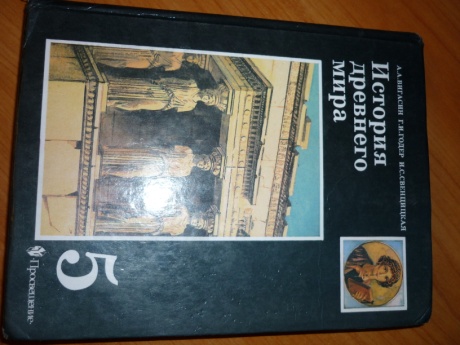 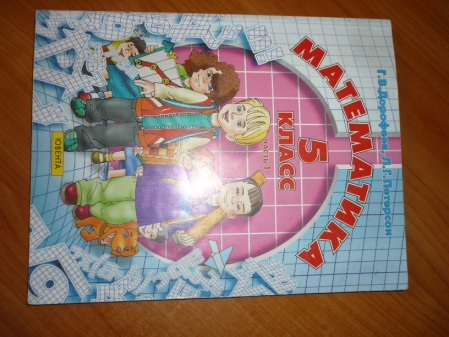 Why do I like these subjects?
History
I like History lessons, because I want to learn a lot about the history of Russia.
I have a lot of interesting books about history of the Earth
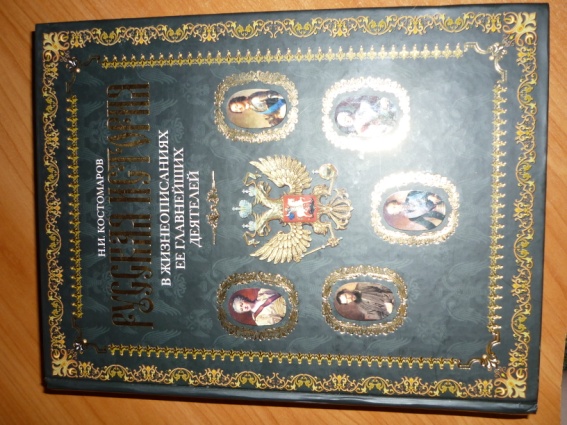 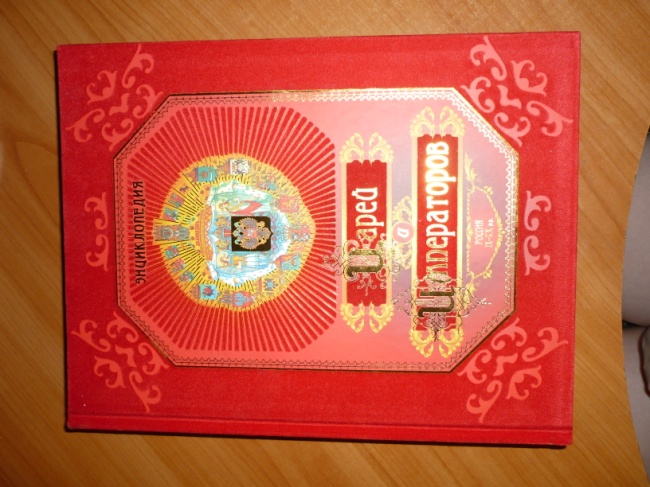 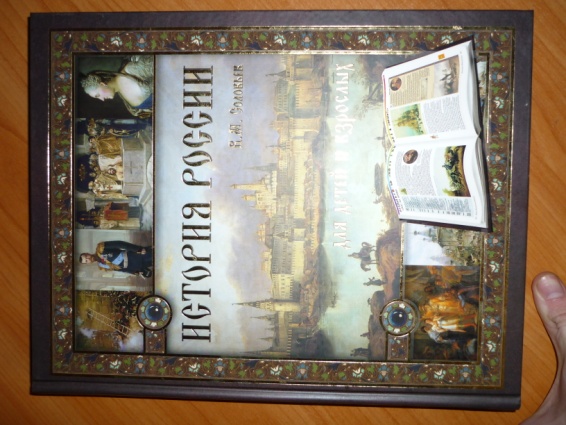 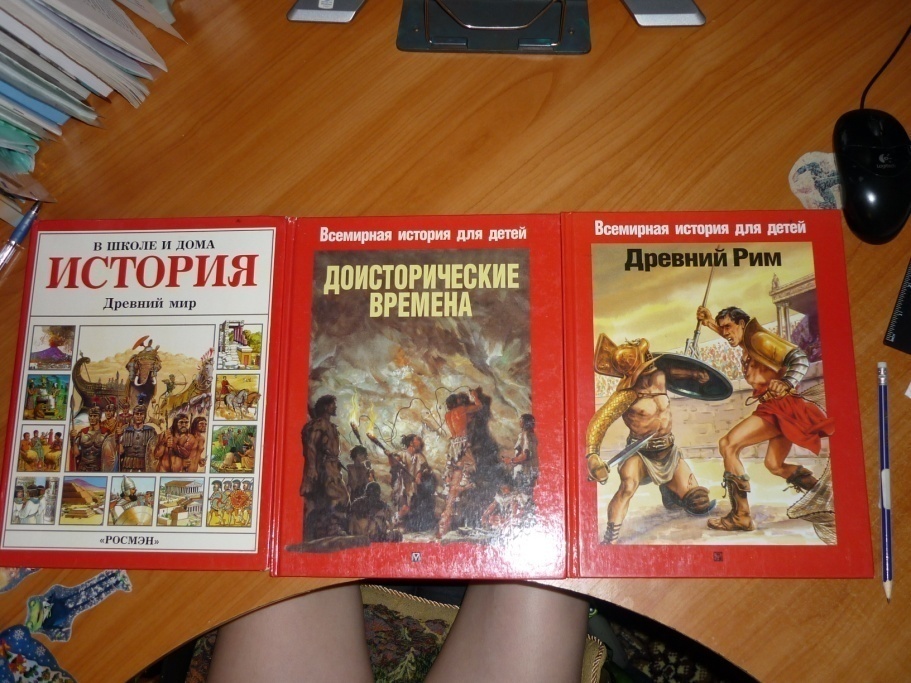 Math
I like Maths, because I want to solve different tasks.
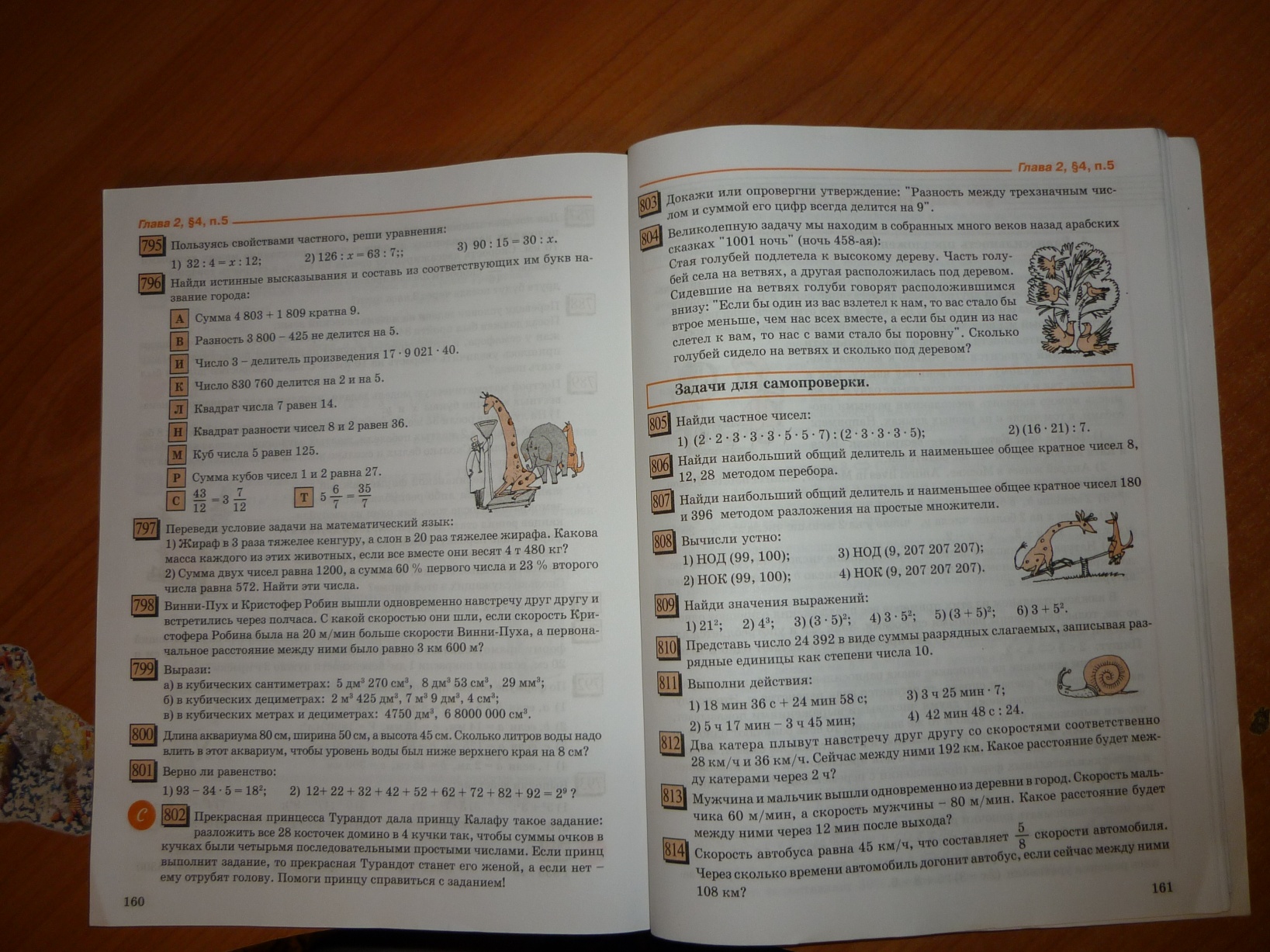 My school friends
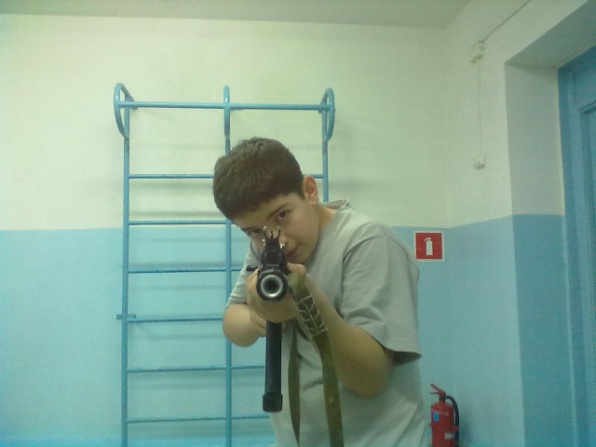 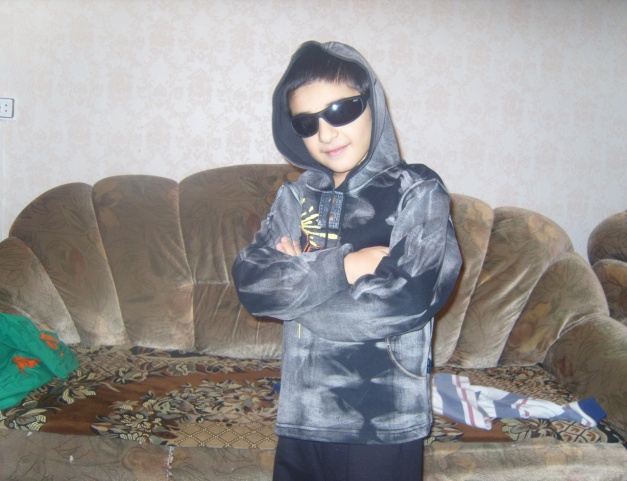 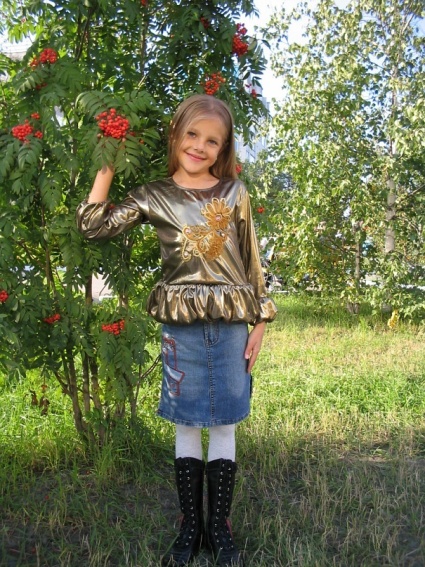 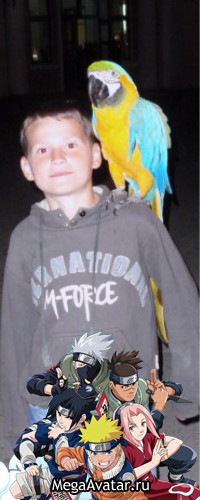 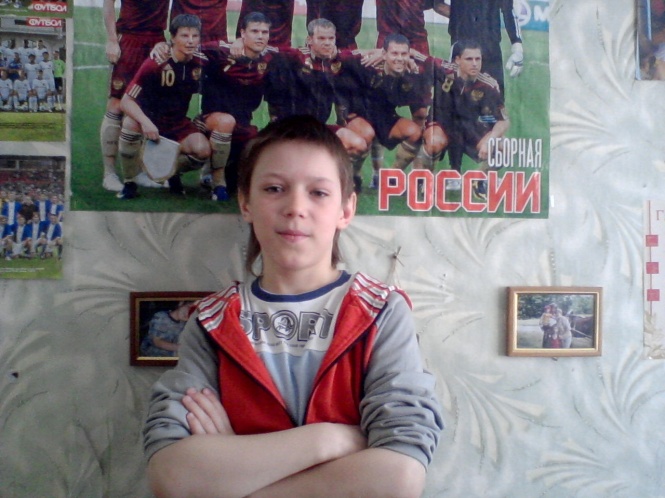 My pen friends
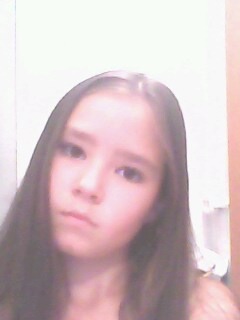 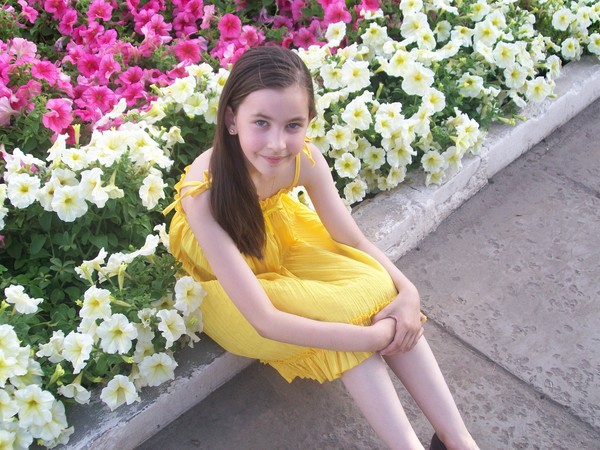 We share with our opinions about films, books, and school.
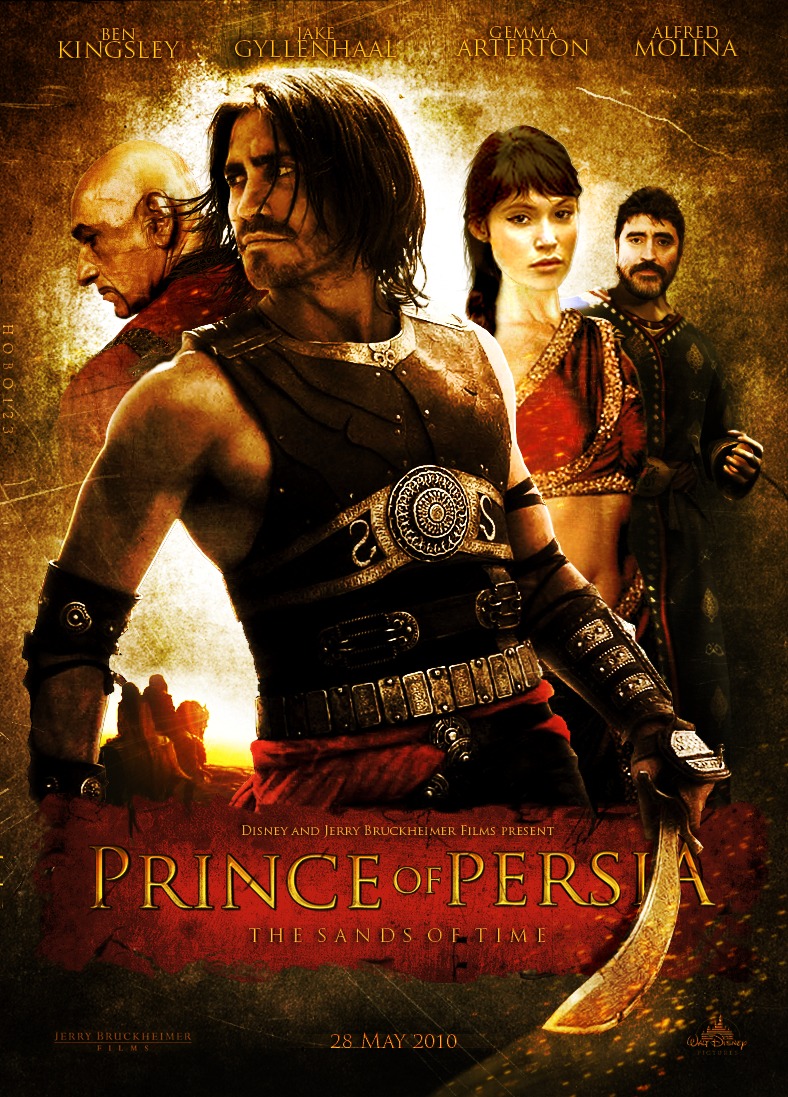 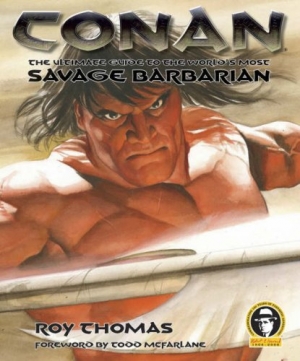 My dream
My dream is to stand on my feet